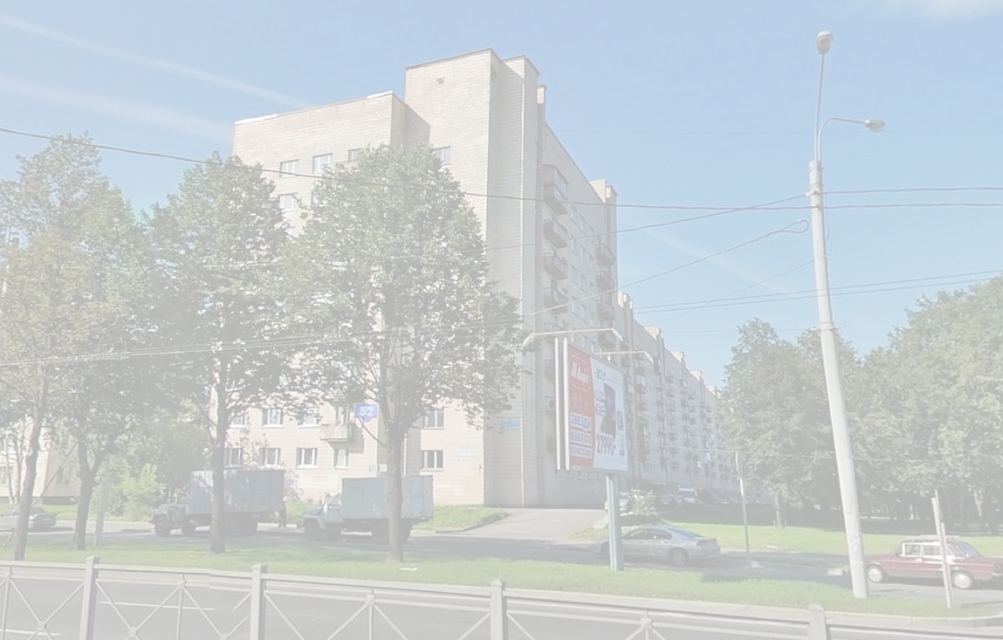 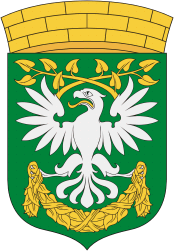 БЮДЖЕТ ДЛЯ ГРАЖДАНна 2020 год
Внутригородское муниципальное образование Санкт-Петербурга муниципальный округ Пискаревка
Декабрь 
2019 год
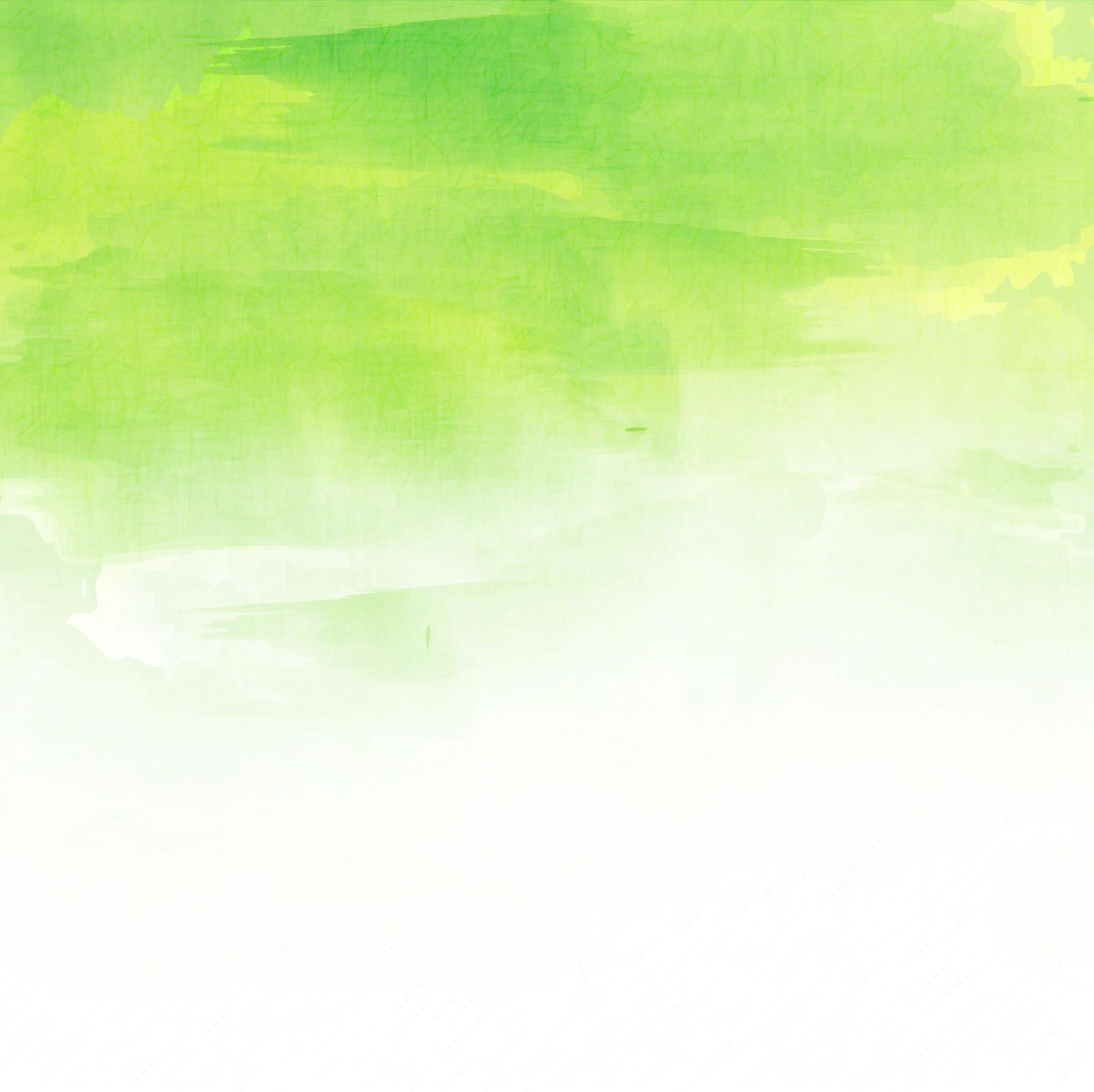 СОДЕРЖАНИЕ
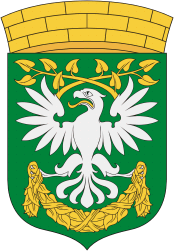 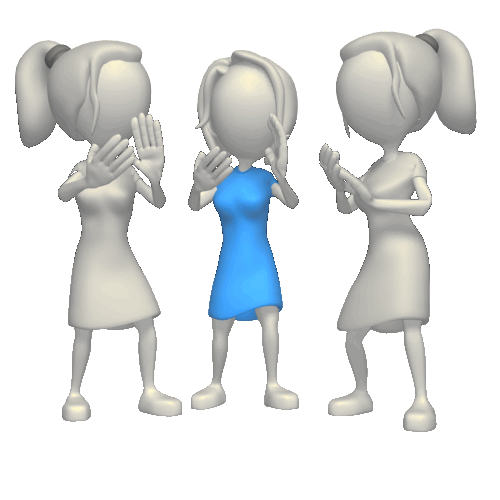 Анимация: sedelnik-o
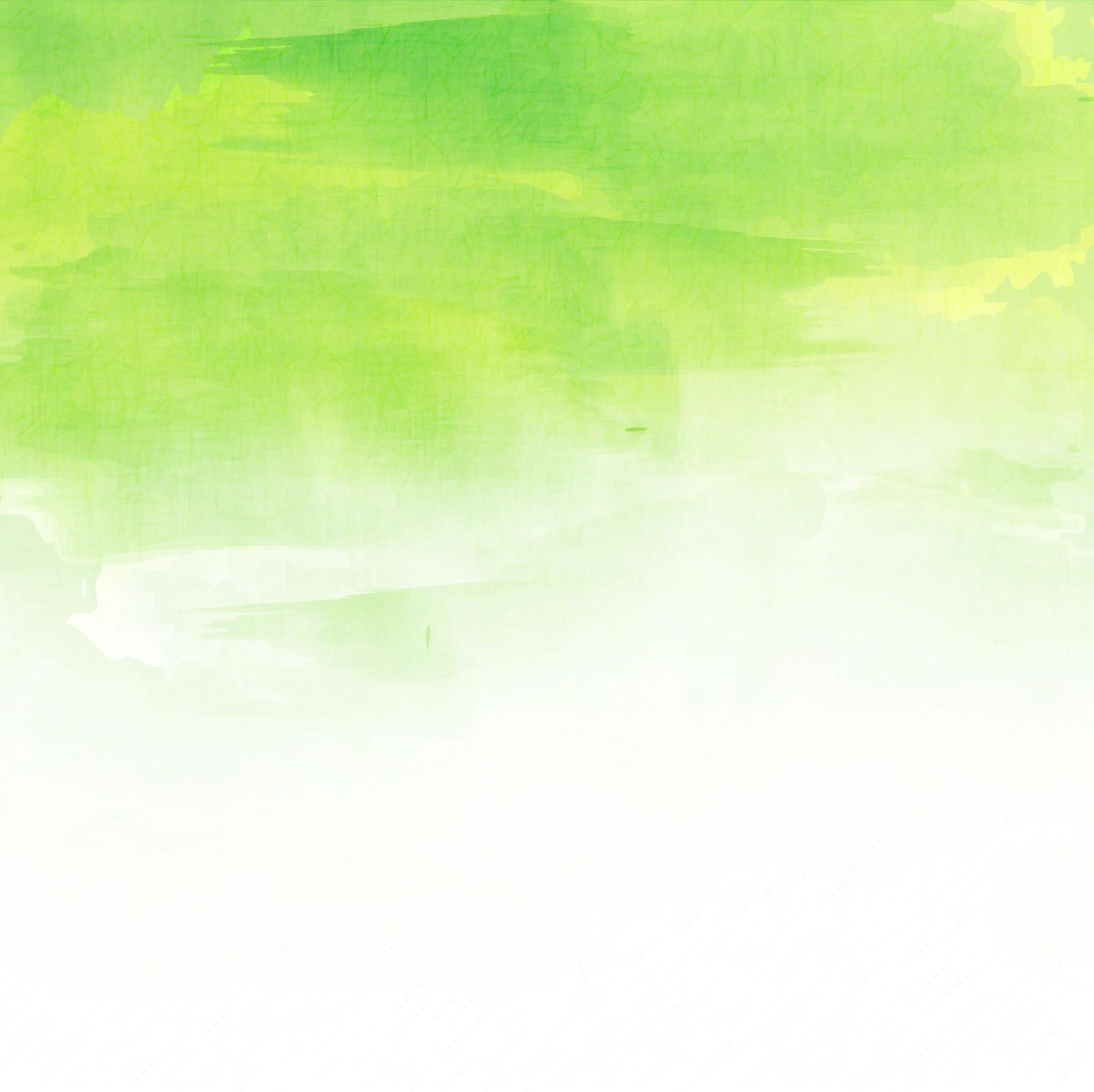 ОСНОВНЫЕ ХАРАКТЕРИСТИКИ МУНИЦИПАЛЬНОГО ОБРАЗОВАНИЯ
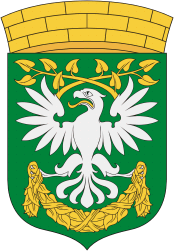 Местоположение:
В границах Калининского р-на города федерального значения 
Санкт-Петербурга
Население:
62 825 человек
Территория:  947 га
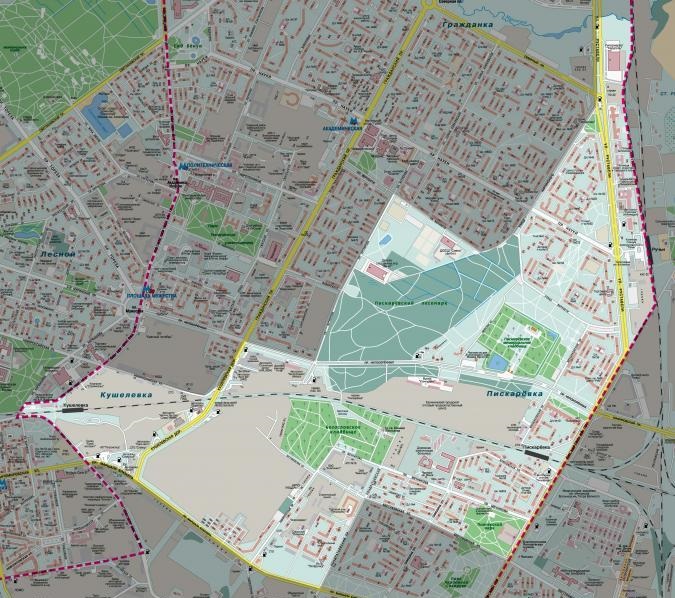 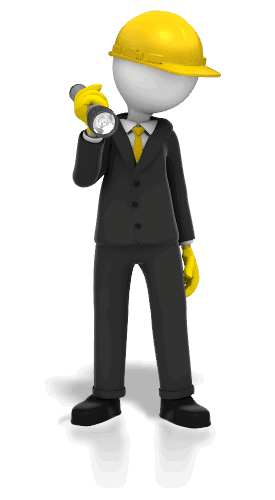 Анимация: sedelnik-o
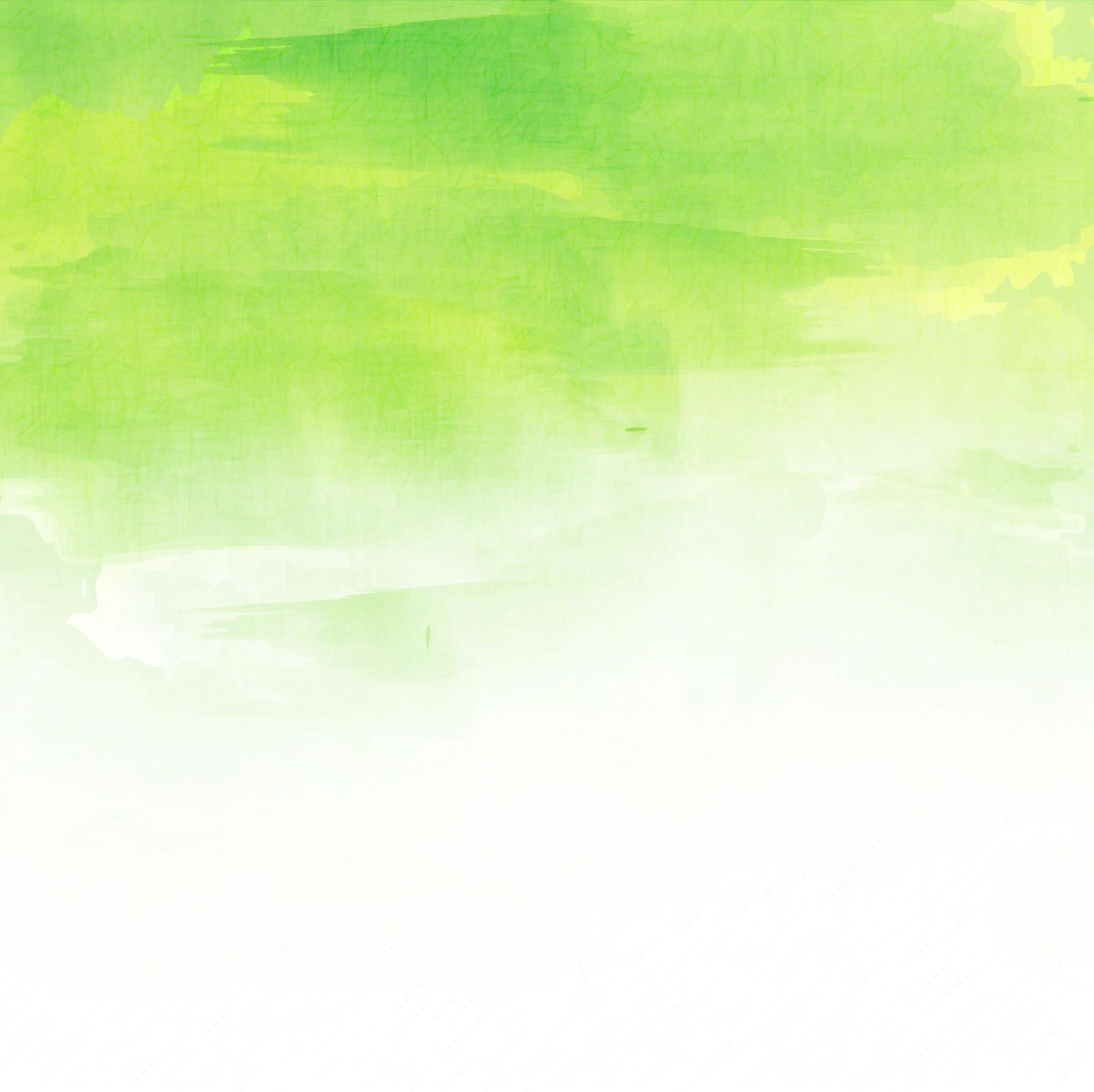 ОСНОВНЫЕ ПОКАЗАТЕЛИ СОЦИАЛЬНО-ЭКОНОМИЧЕСКОГО РАЗВИТИЯ
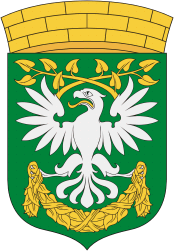 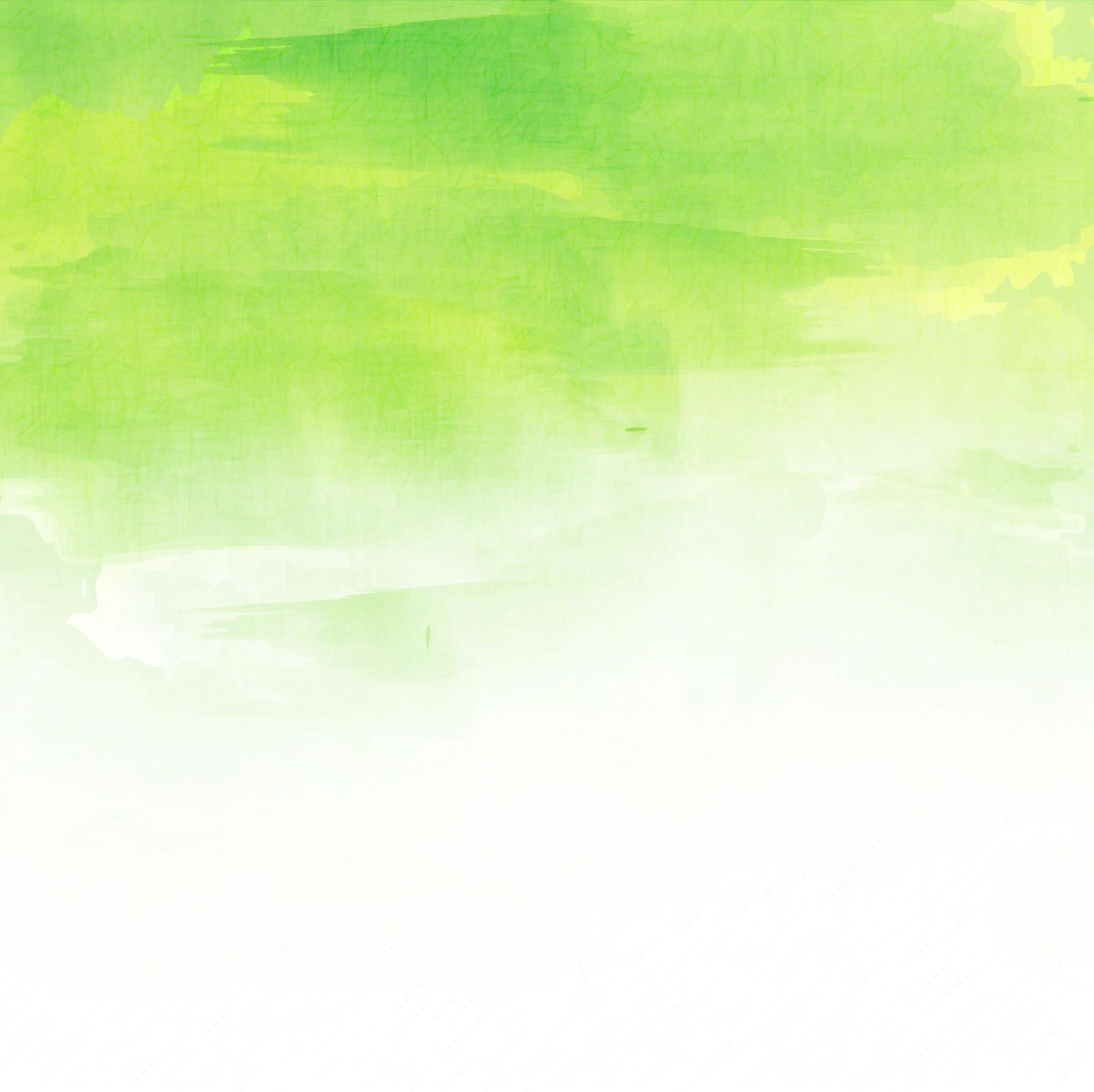 ОСНОВНЫЕ ЗАДАЧИ И ПРИОРИТЕТНЫЕ НАПРАВЛЕНИЯ БЮДЖЕТНОЙ ПОЛИТИКИ
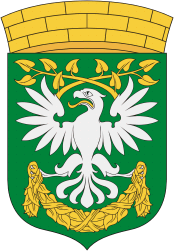 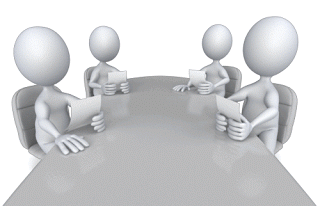 Анимация: sedelnik-o
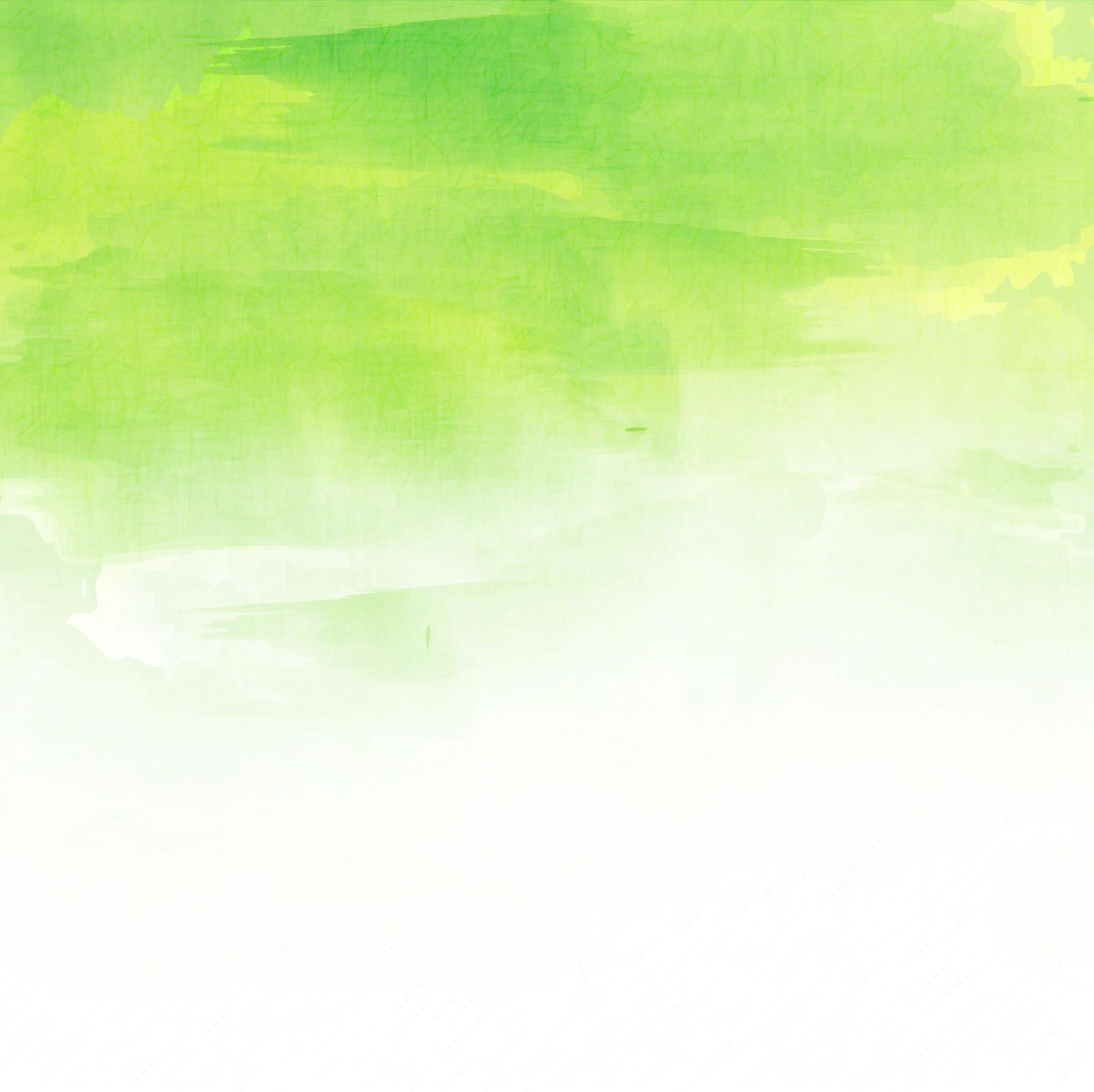 ОСНОВНЫЕ ХАРАКТЕРИСТИКИ БЮДЖЕТА
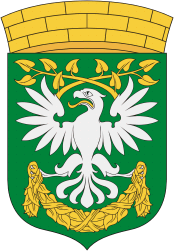 (в тыс. руб.)
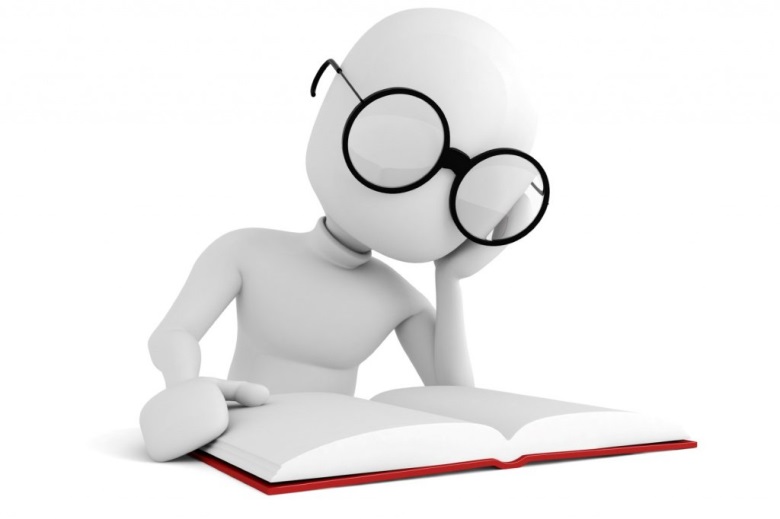 Анимация: sedelnik-o
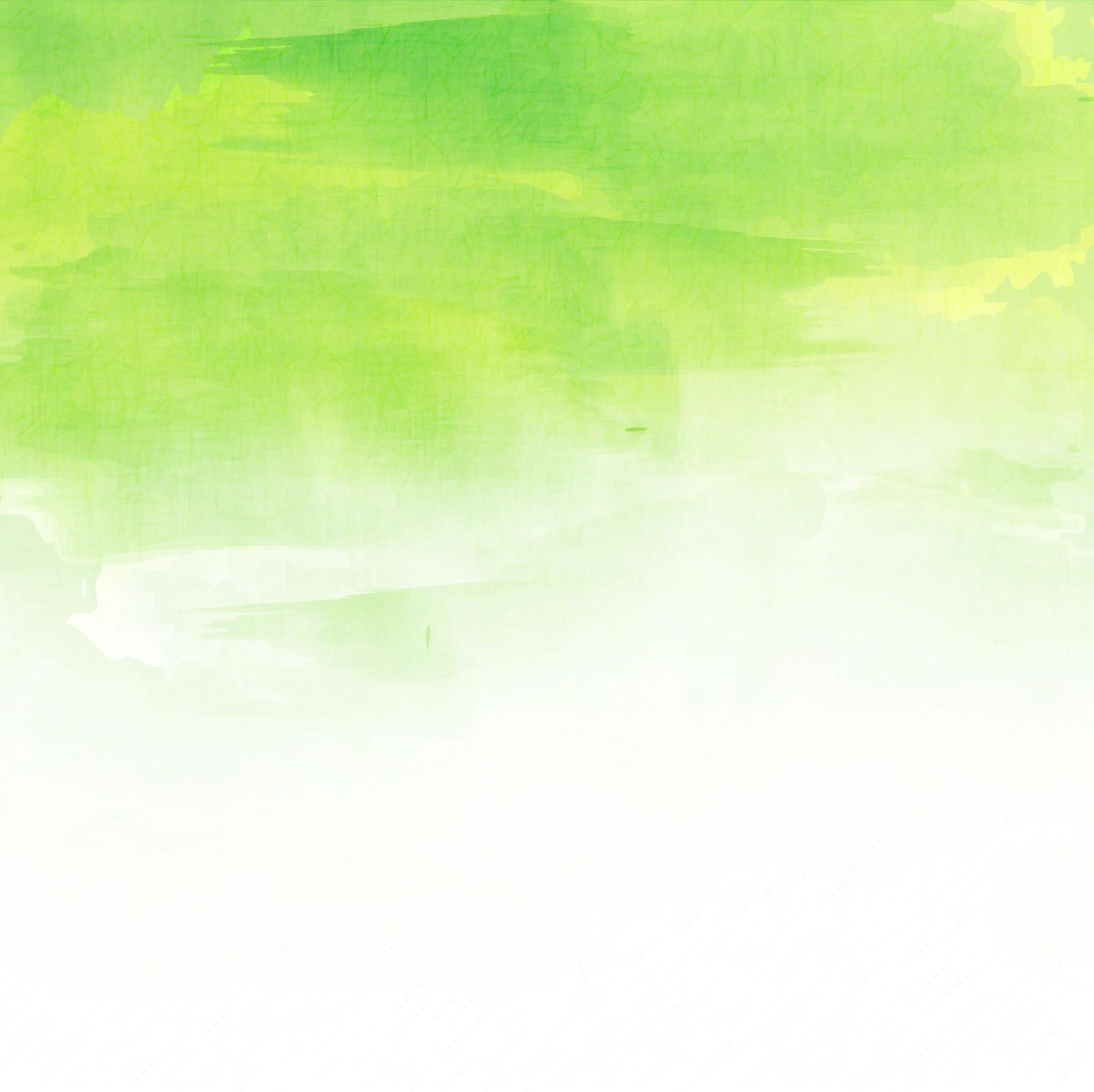 ДОХОДЫ БЮДЖЕТА
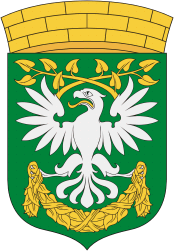 (в тыс. руб.)
Доходы бюджета 123 986,9
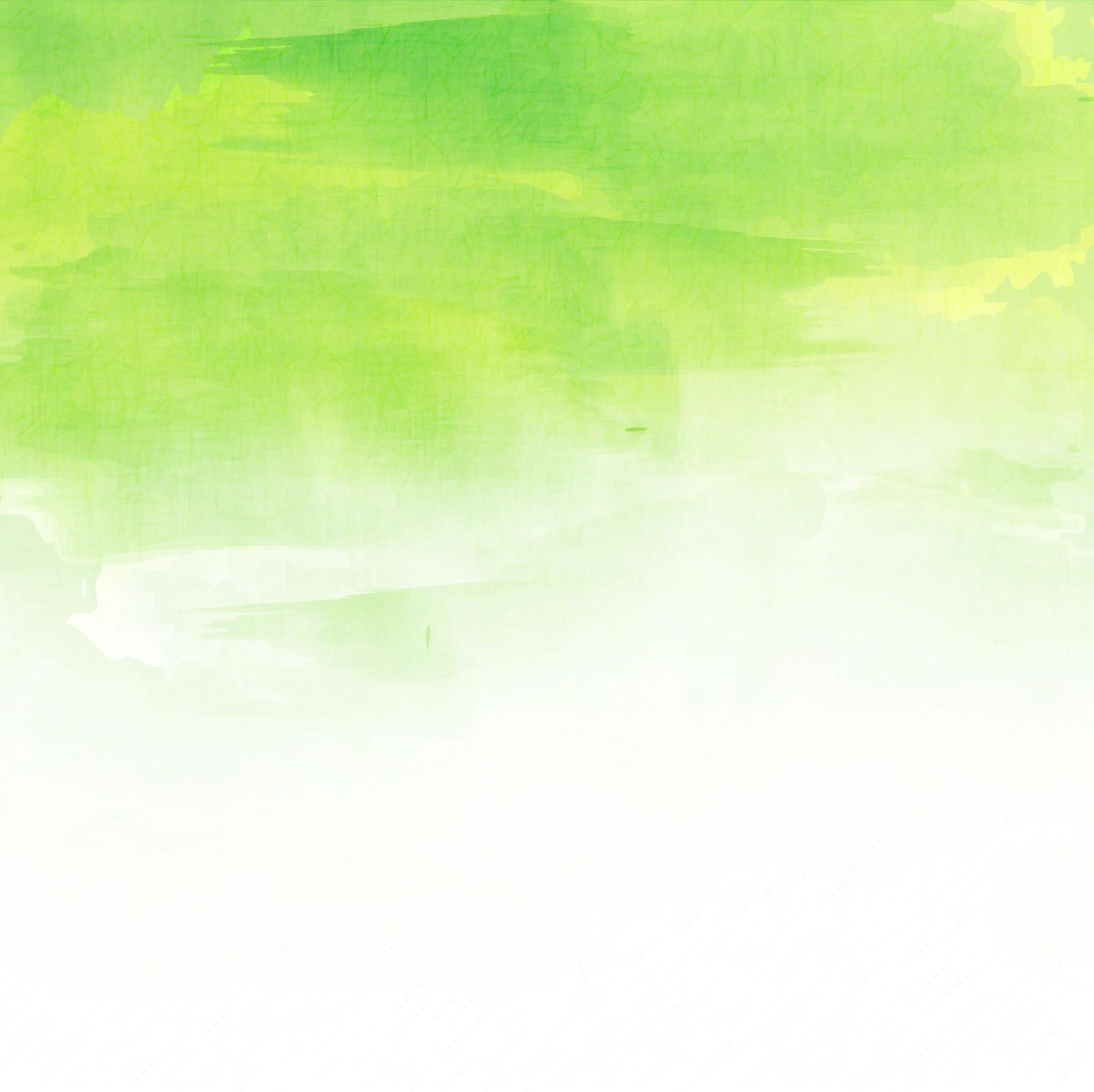 ДОХОДЫ БЮДЖЕТА
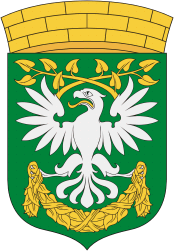 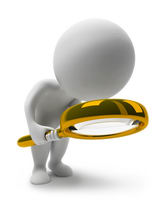 Анимация: sedelnik-o
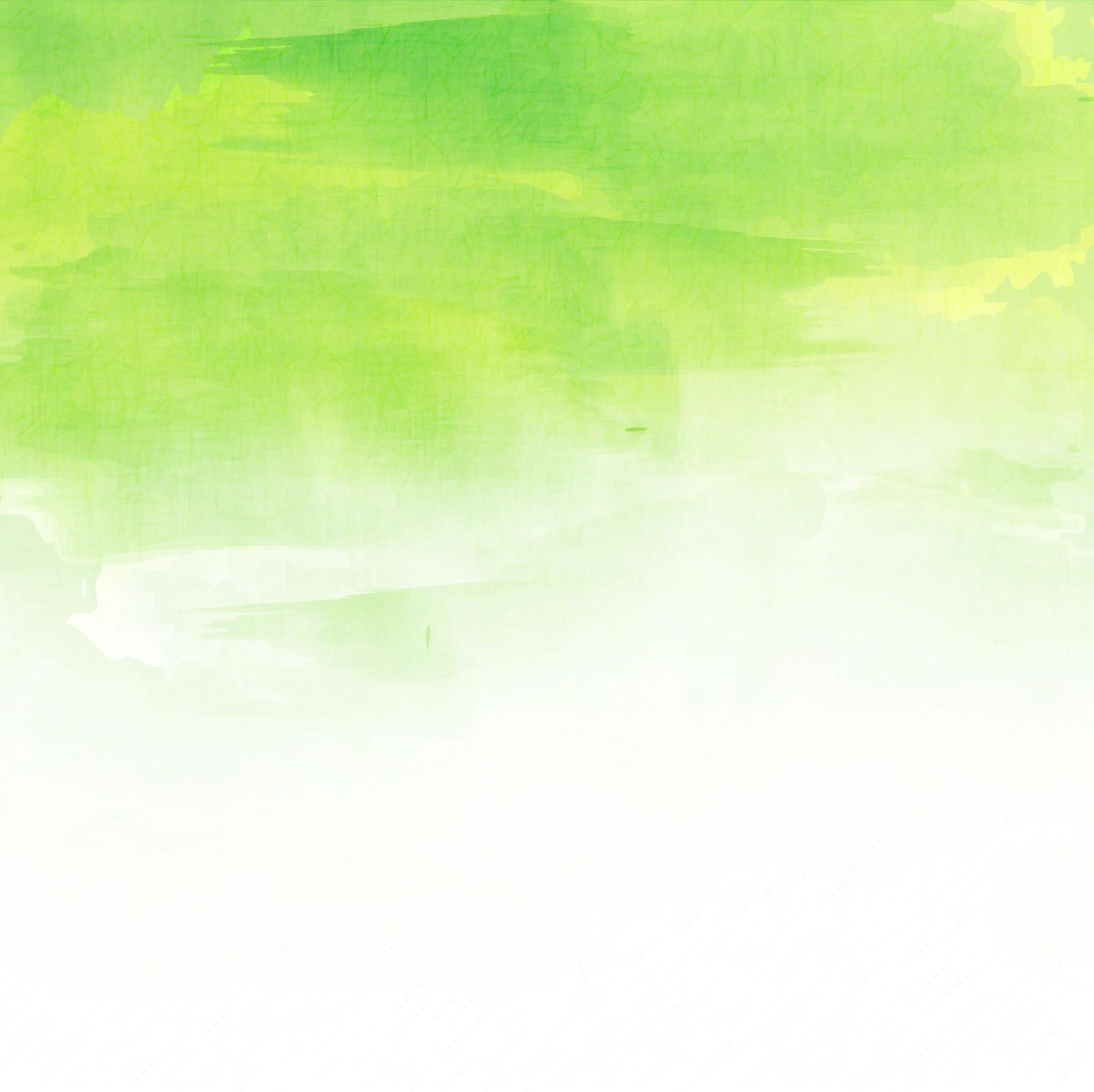 ДОХОДЫ БЮДЖЕТА
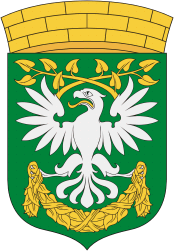 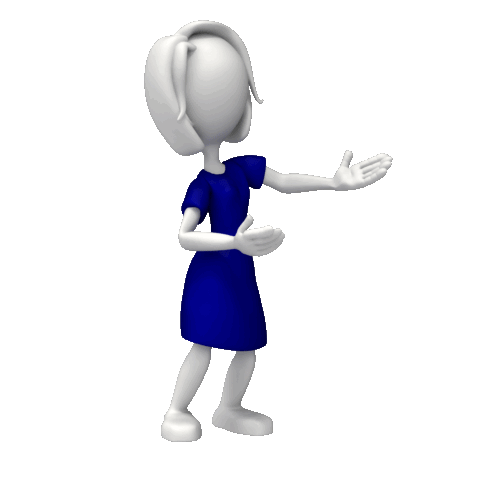 Анимация: sedelnik-o
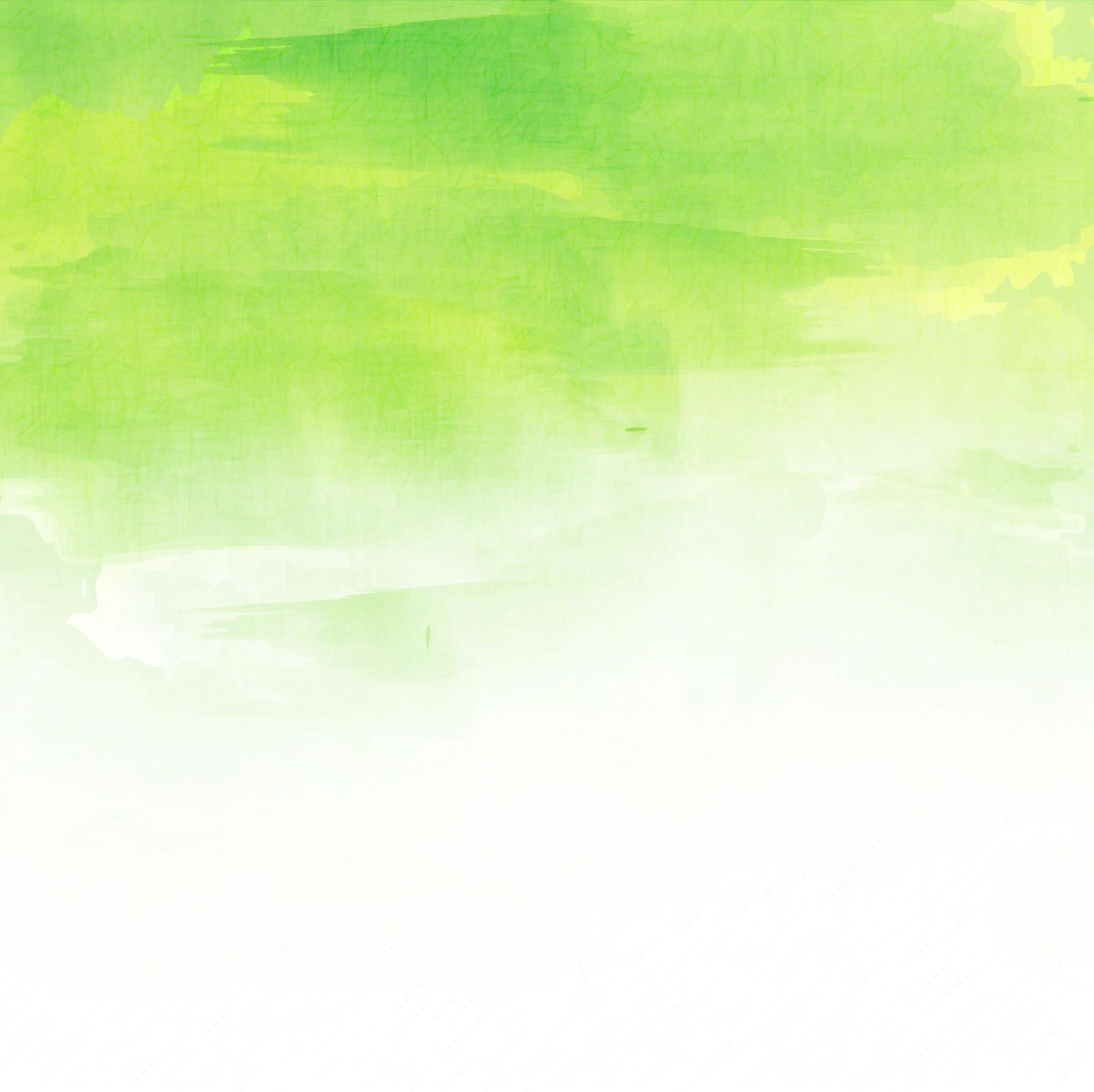 РАСХОДЫ БЮДЖЕТА (в тыс.руб)
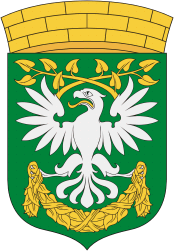 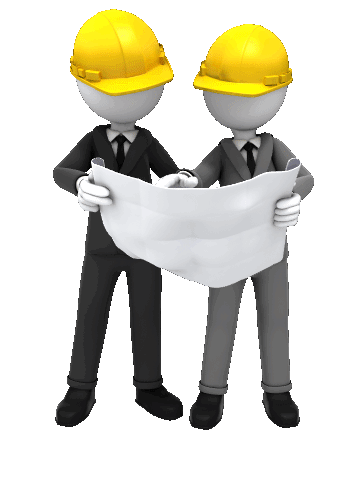 Анимация: sedelnik-o
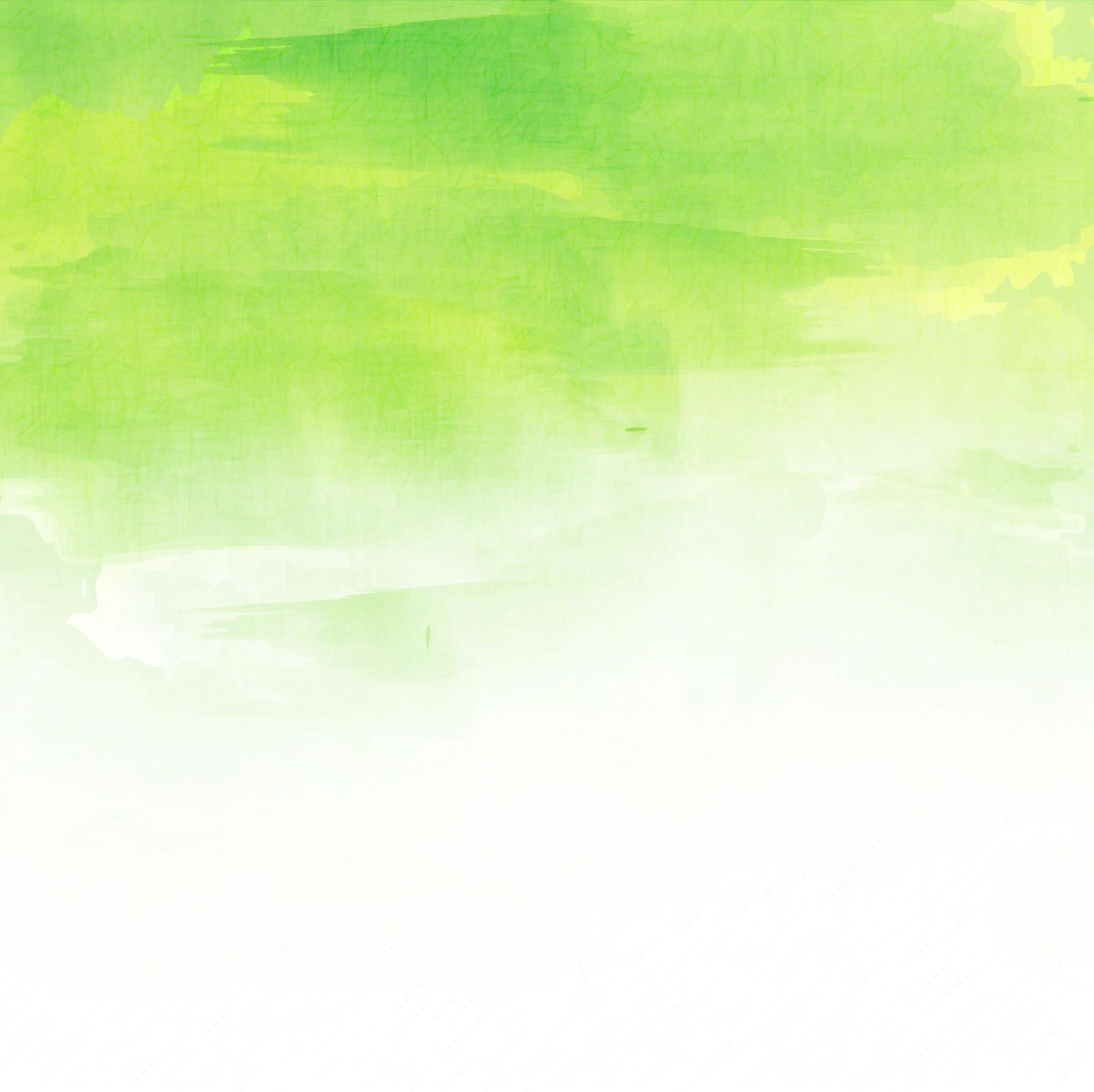 РАСХОДЫ БЮДЖЕТА
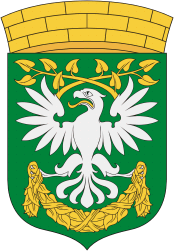 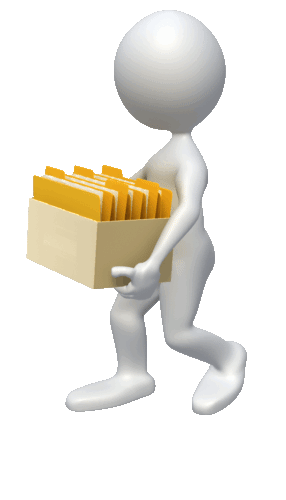 Анимация: sedelnik-o
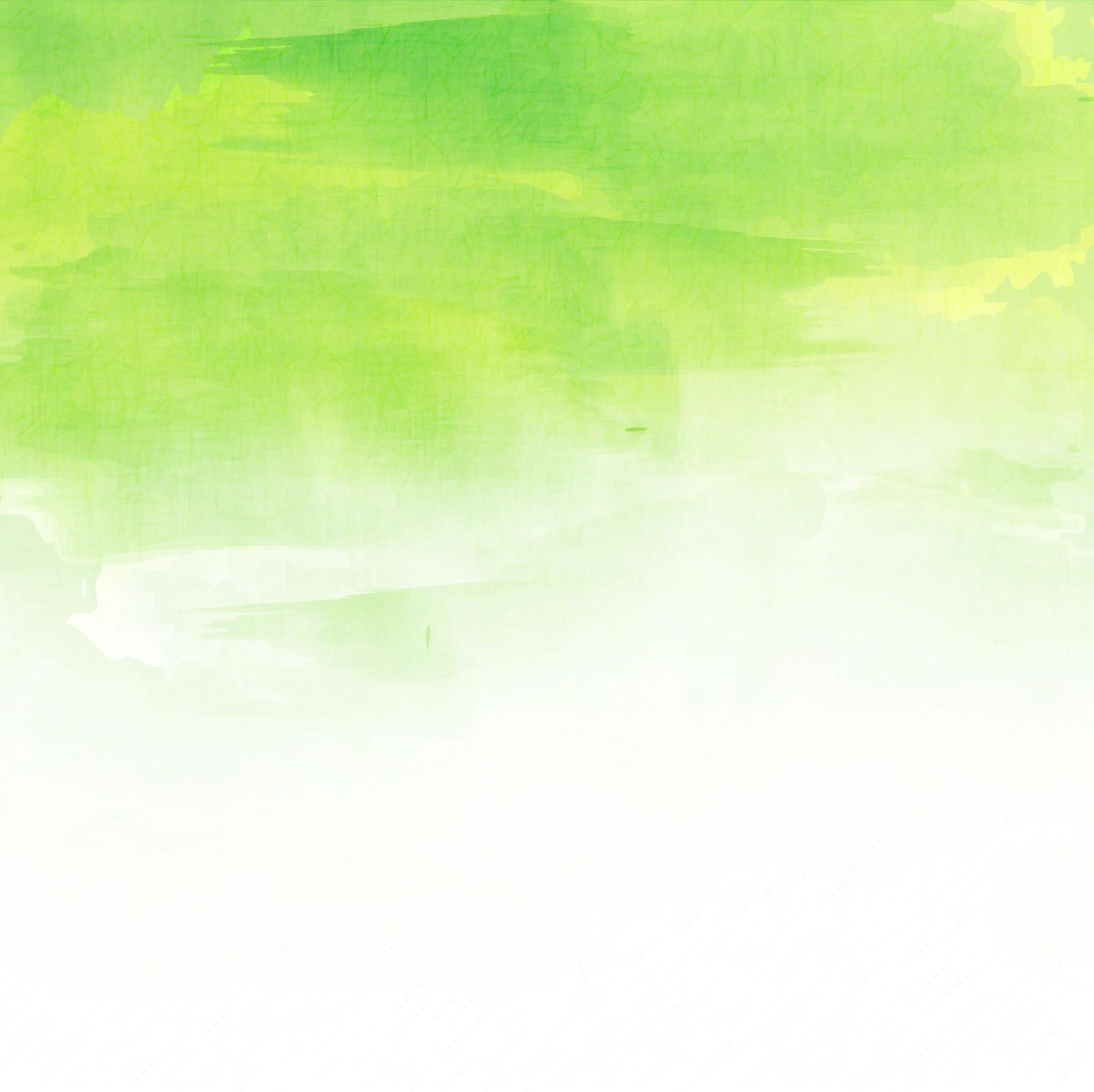 РАСХОДЫ БЮДЖЕТА
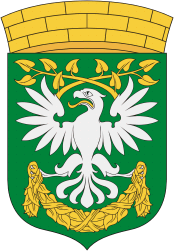 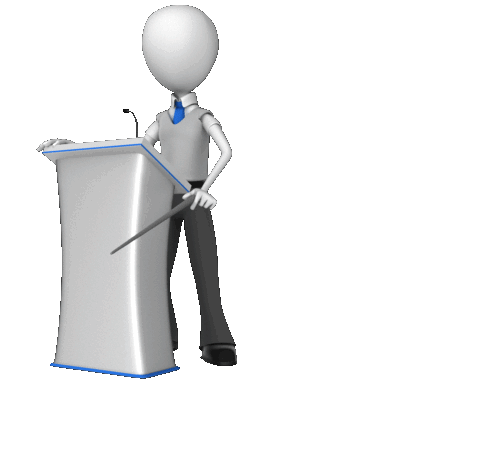 Анимация: sedelnik-o
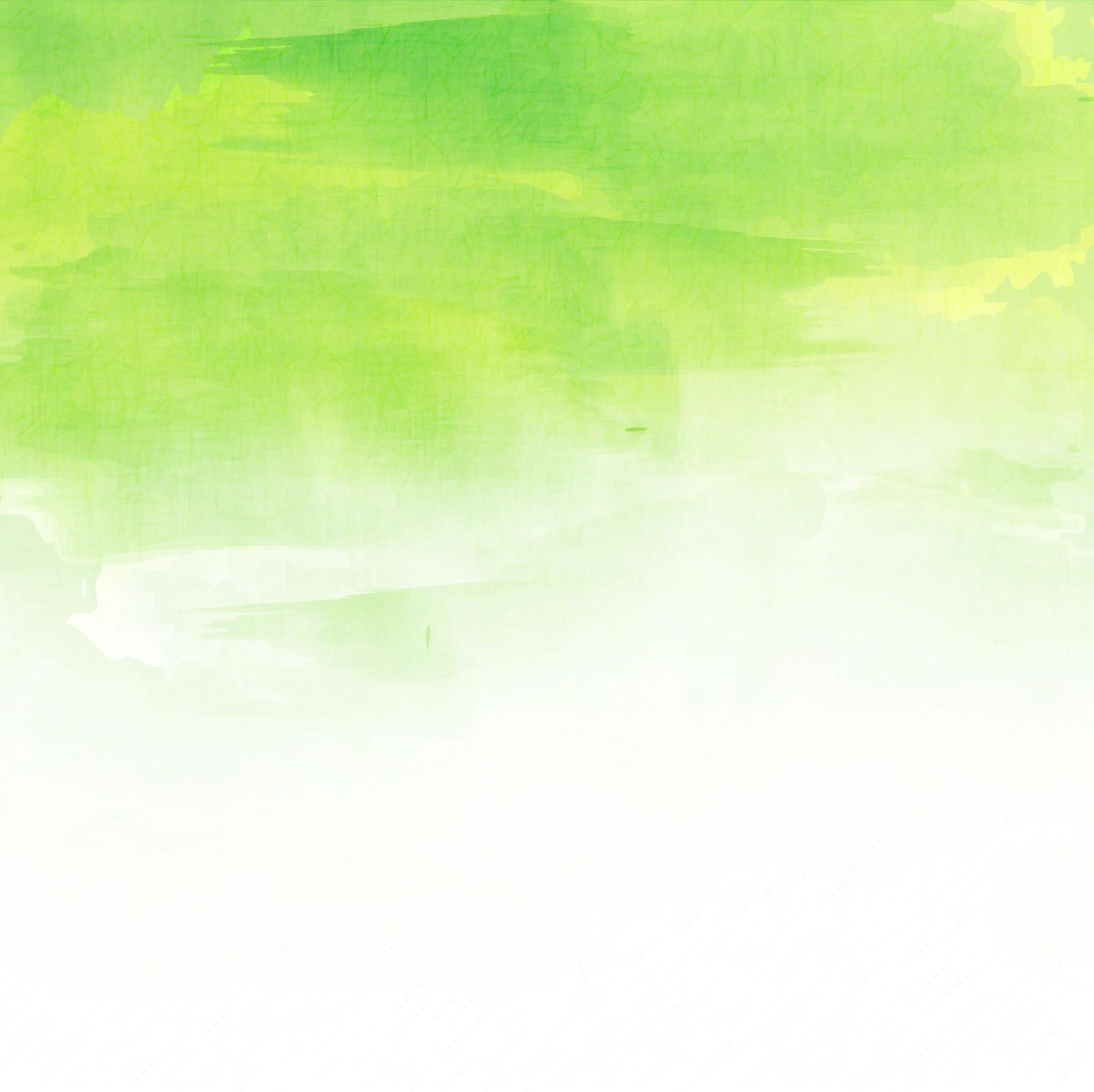 РАСХОДЫ БЮДЖЕТА
Профилактика дорожно-транспортного травматизма
620
Праздничные мероприятия
7 480
МУНИЦИПАЛЬНЫЕ ПРОГРАММЫ 
79275,3
Профилактика терроризма и экстремизма
40
СМИ
3 787,8
Временное трудоустройство несовершеннолетних
300
Военная патриотика
346,0
Спорт
100
Профилактика наркомании
20
Досуг для жителей
4 096,5
Охрана окружающей среды
20
Профилактика правонарушений 
40
ГО И ЧС
75
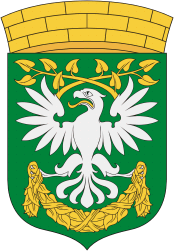 Благоустройство
62 300
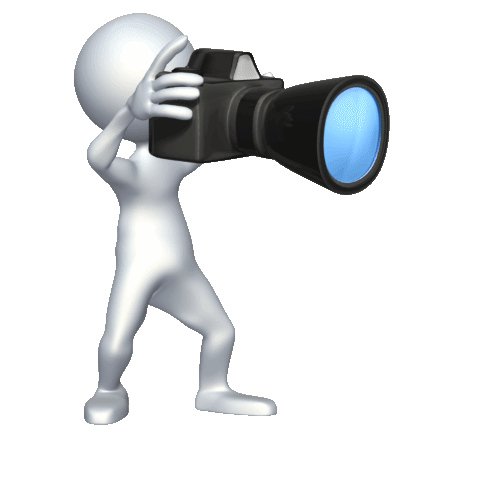 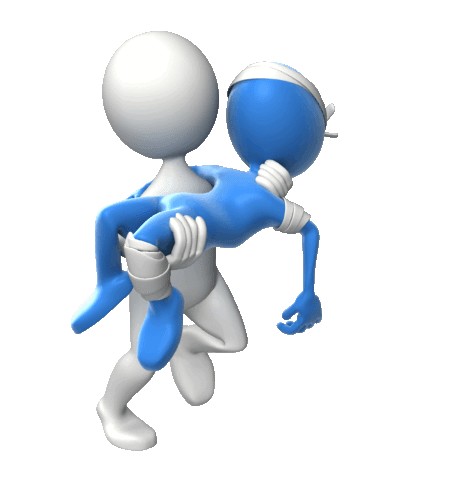 (в тыс. руб.)
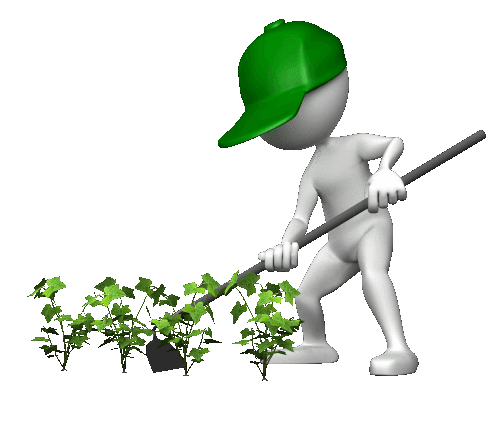 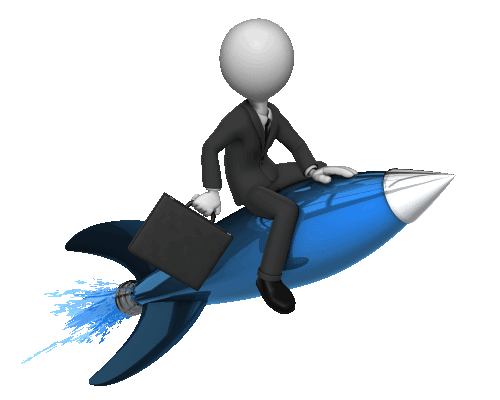 Укрепление межнационального и межконфессионального  согласия
50
Анимация: sedelnik-o, http://thez.zeiler.com
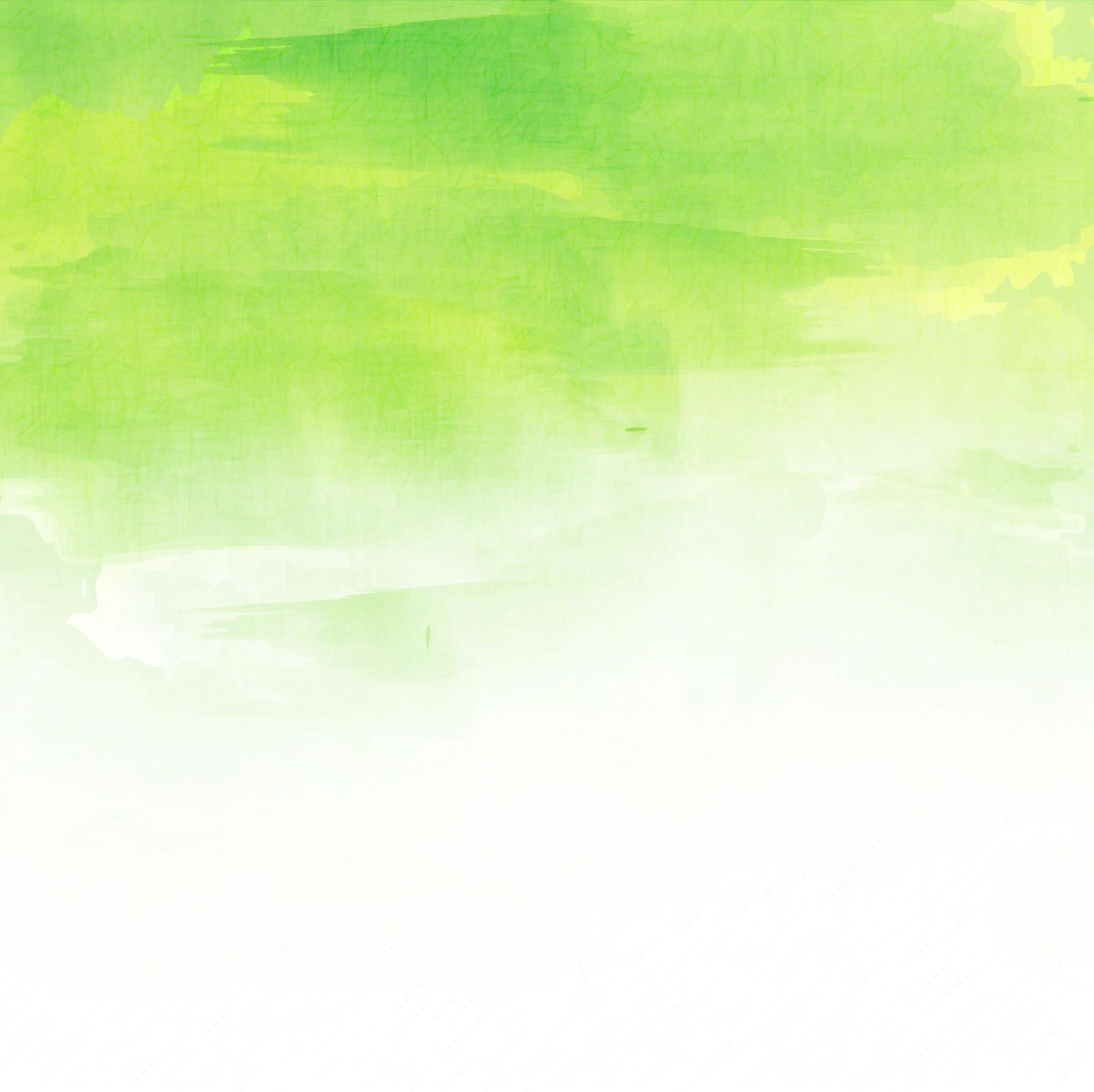 УРОВЕНЬ ДОЛГОВОЙ НАГРУЗКИ
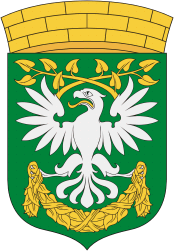 Предельный объем муниципального долга на 2021 год – 0,0 руб.
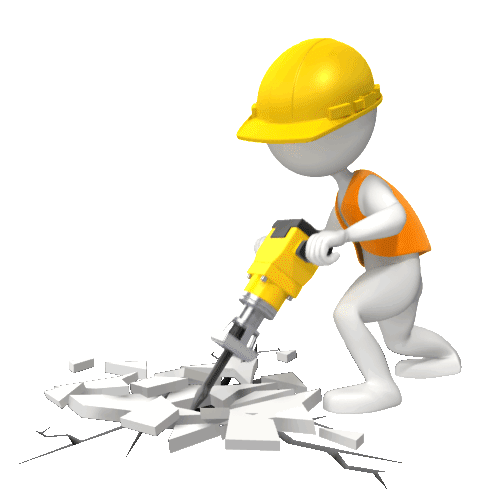 Анимация: sedelnik-o
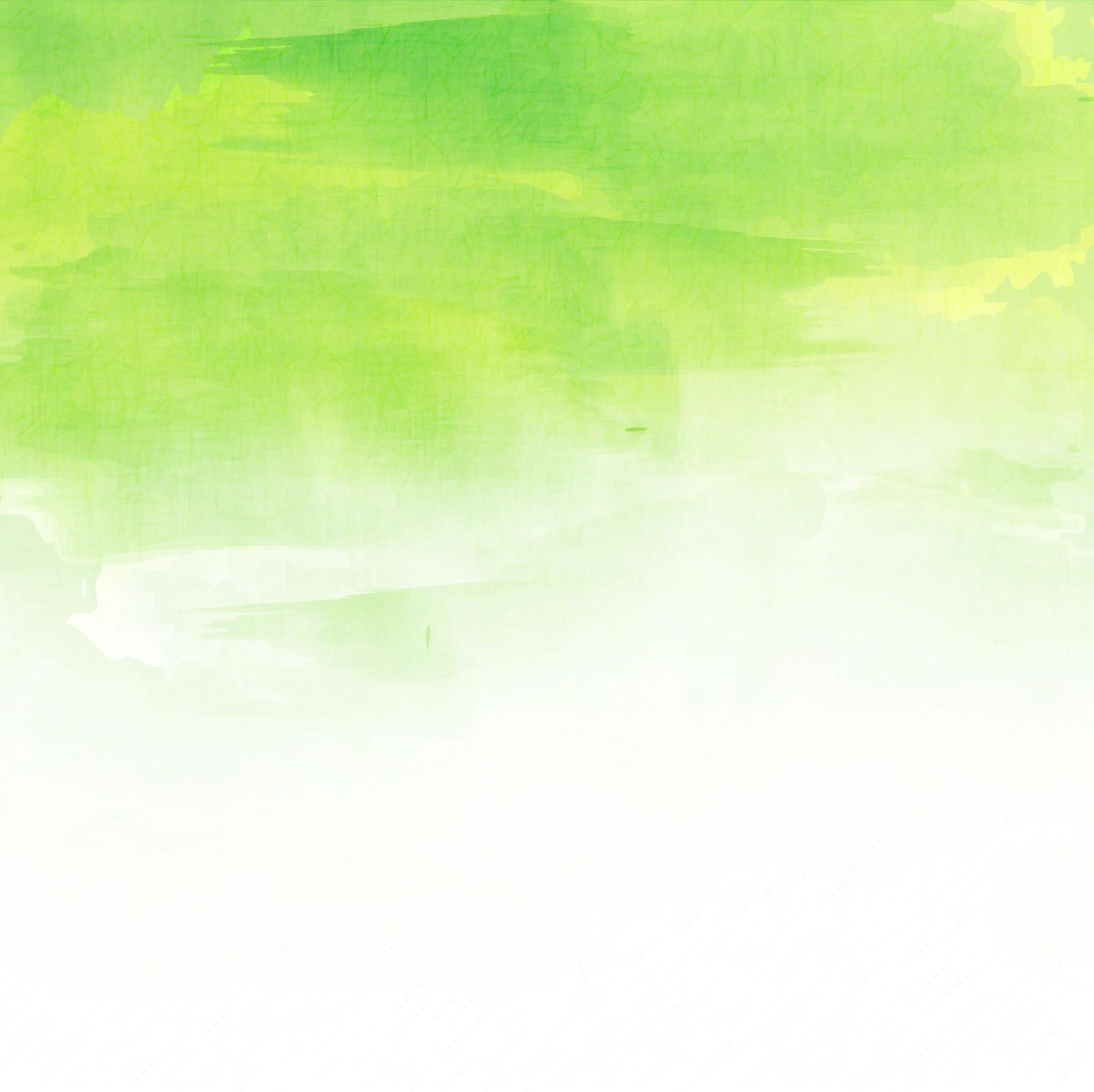 МЕЖБЮДЖЕТНЫЕ ОТНОШЕНИЯ
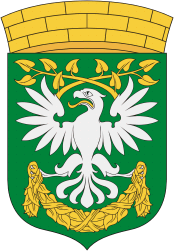 Из бюджета Санкт-Петербурга
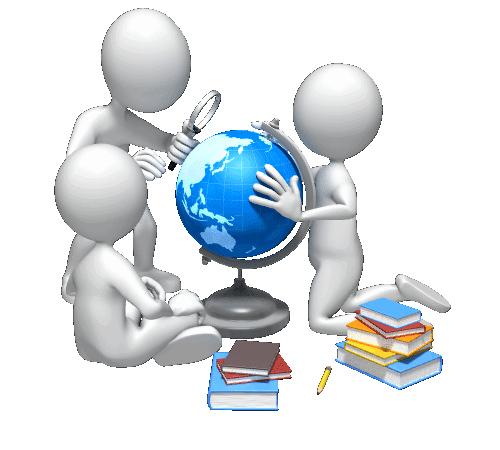 Анимация: sedelnik-o
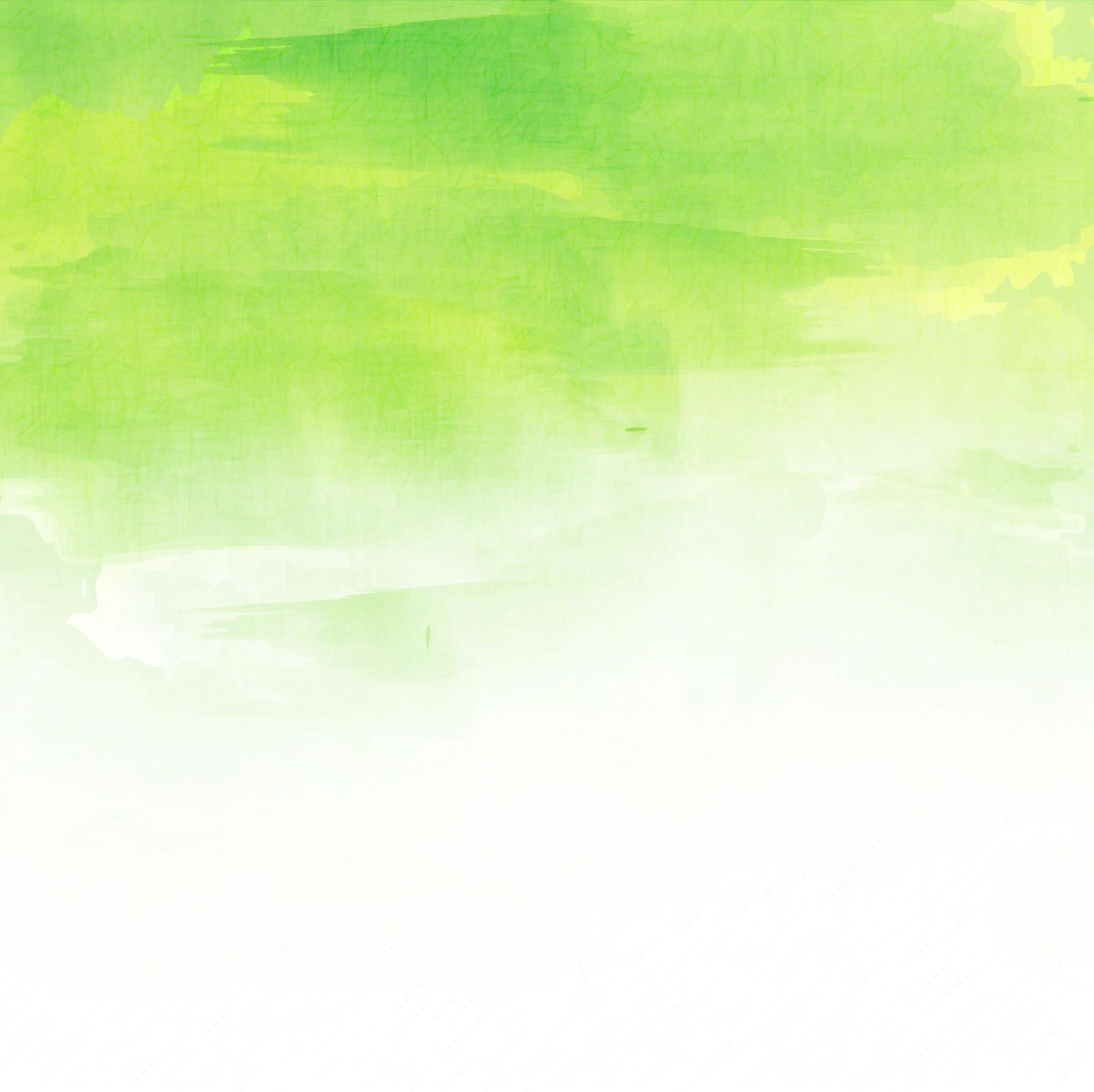 ГЛОССАРИЙ
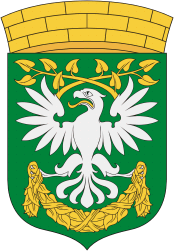 Бюджет – форма образования и расходования денежных средств, предназначенных для финансового обеспечения задач и функций местного самоуправления.
Дефицит – превышение расходов над доходами (-).
Профицит – это превышение доходов над расходами (+).
Доходы – поступление денежных средств в бюджет.
Расходы – выплачиваемые из бюджета денежные средства.
Межбюджетные трансферты – перечисление денежных средств одного бюджета бюджетной системы Российской Федерации другому бюджету бюджетной системы.
Субвенция – вид денежного пособия местным органам власти со стороны государства, выделяемого на определённый срок на конкретные цели.
Субсидия – денежные средства, предоставляемые бюджету для достижения конкретной цели на условиях долевого финансирования. 
Дотация – денежные средства, предоставляемые на безвозмездной и безвозвратной основе.
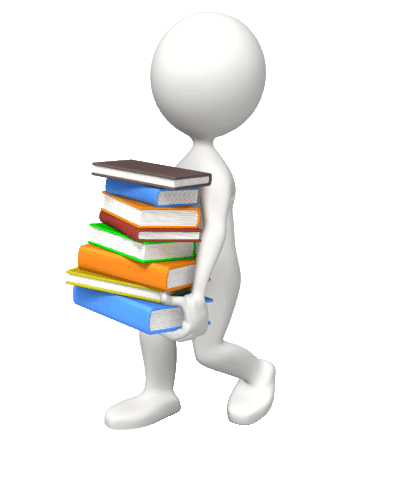 Анимация: sedelnik-o
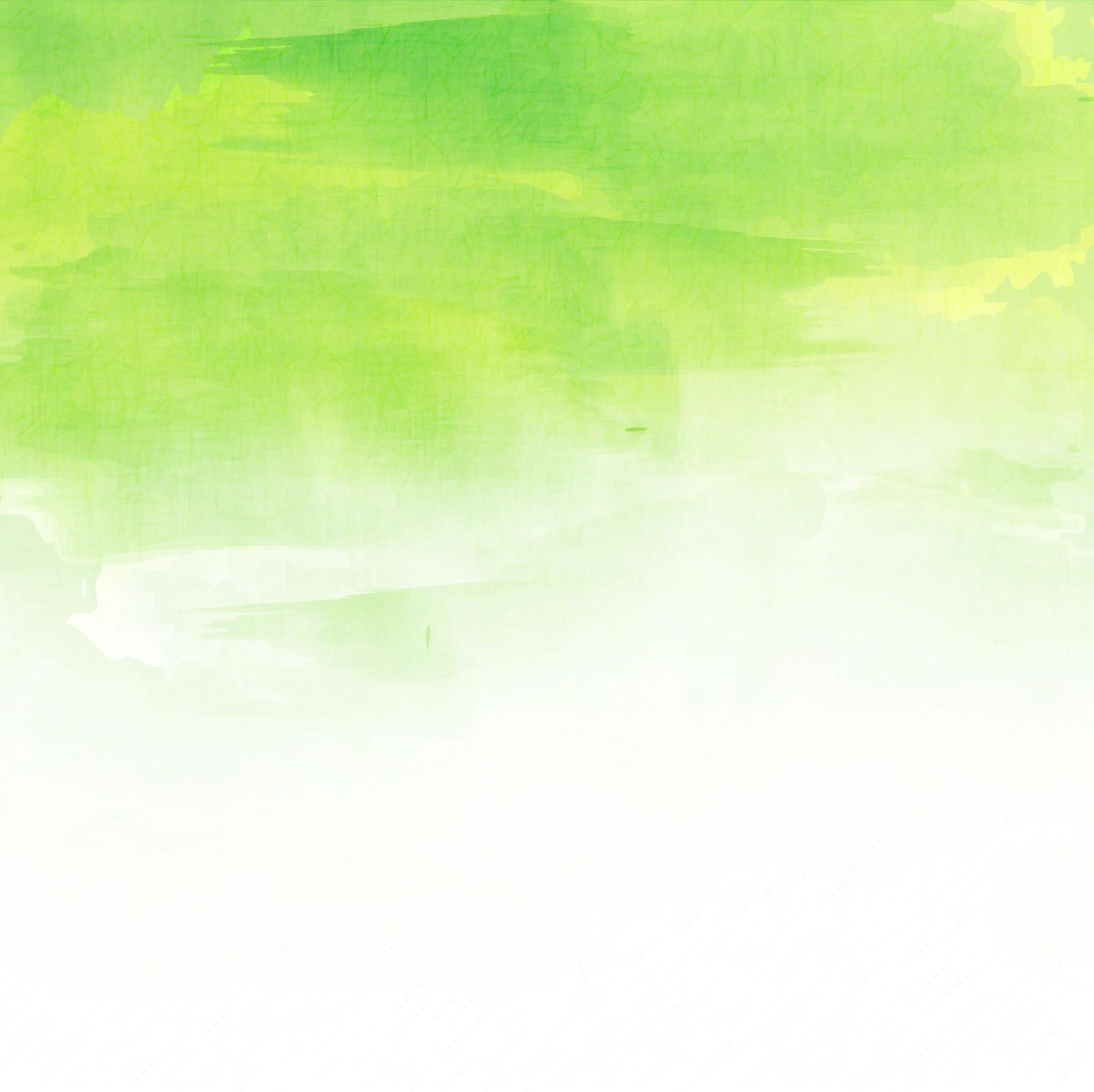 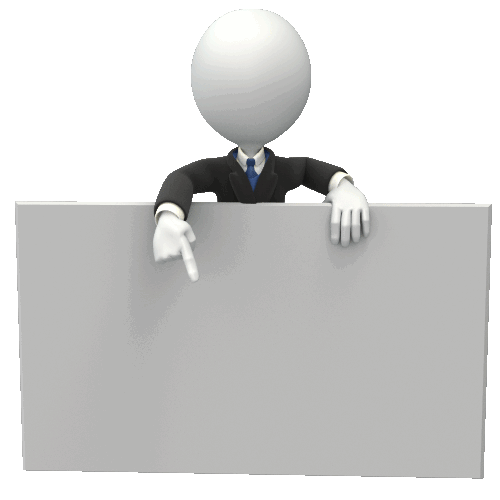 КОНТАКТНАЯ ИНФОРМАЦИЯ
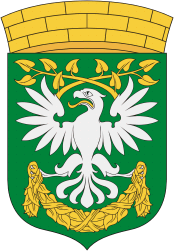 Адрес: 195067, Санкт-Петербург,
 Пискаревский пр., 52, лит. А, пом. 38-Н
Время работы: 09:00 – 18:00
Телефон: 8 (812) 298-33-90
Анимация: sedelnik-o